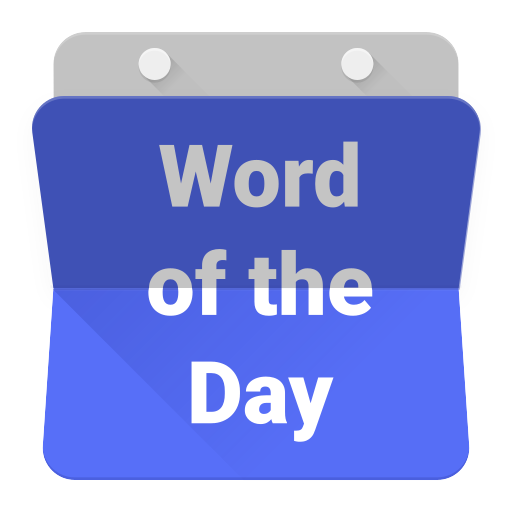 sakit
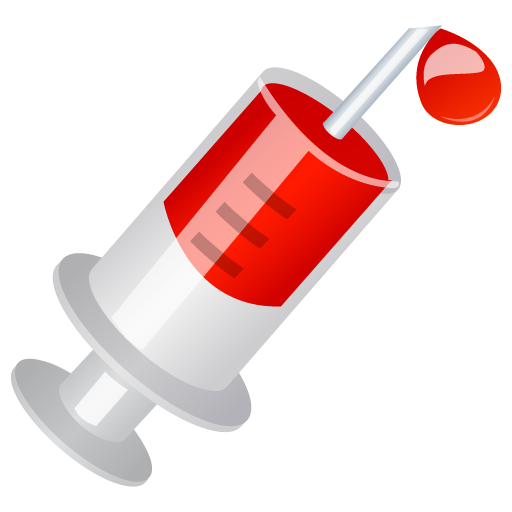 sakit
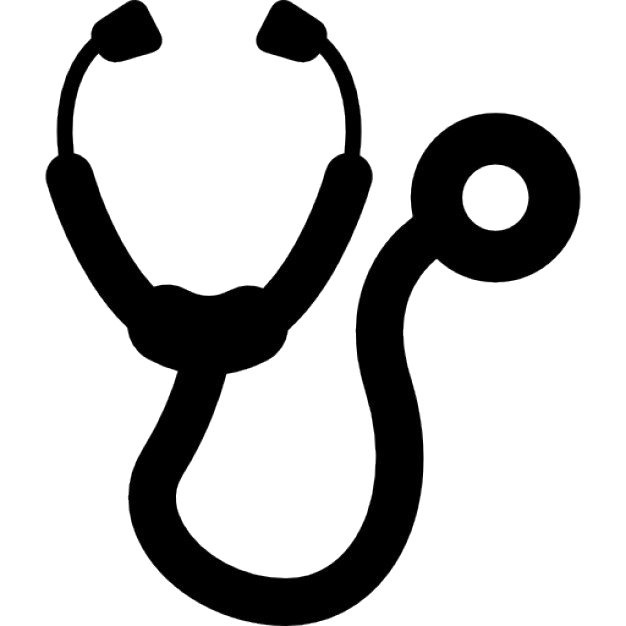 Although “sakit” is pronounced “suck it”, this is not how you tell someone off in Indonesian! There are much better ways of doing that!
The word “sakit” means “sick”, “ill”, or “in pain” and is the base word for all Indonesian words to do with illness such as “penyakit” (illness) or “kesakitan” (in pain or agony).
If you are really “sakit” you may even need to go to the “Rumah Sakit” (hospital)!
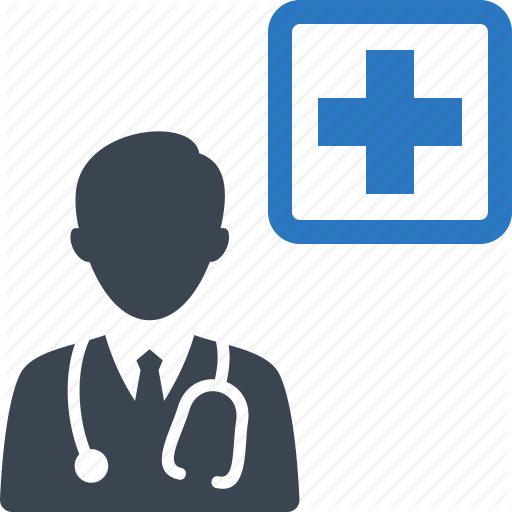